KİRİŞLERİN KESME KUVVETİ VE EĞİLME MOMENT DİYAGRAMLARININ ÇİZİMİ
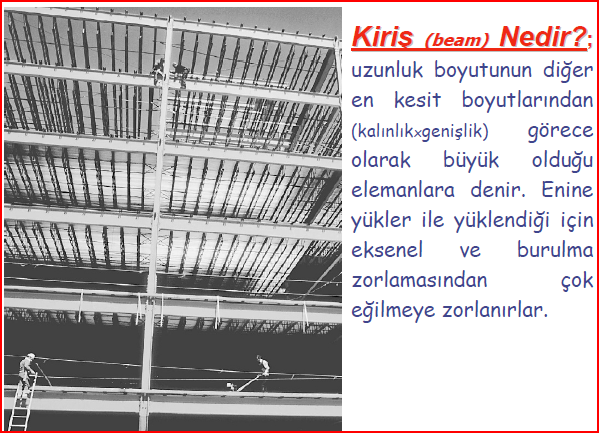 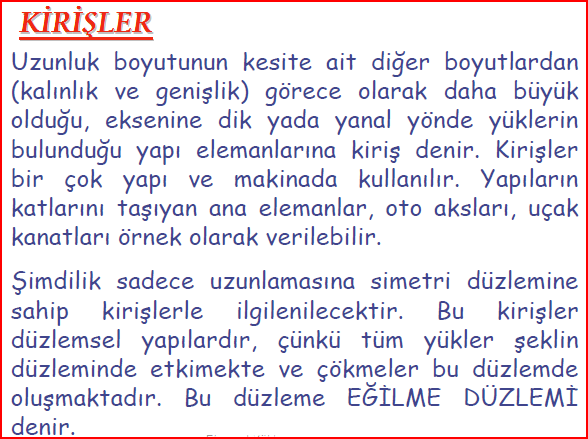 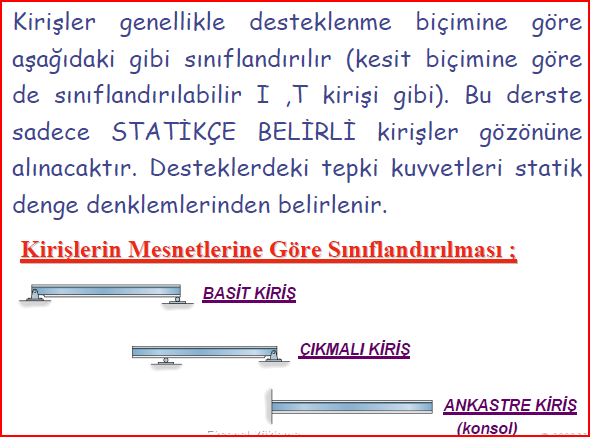 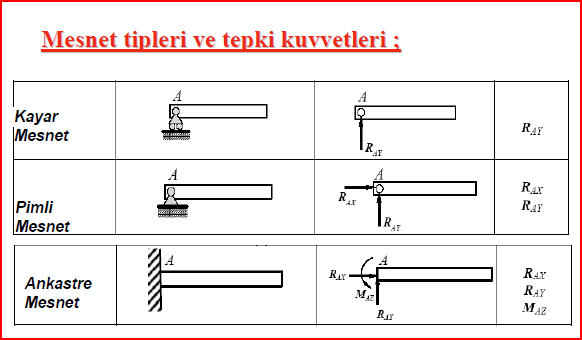 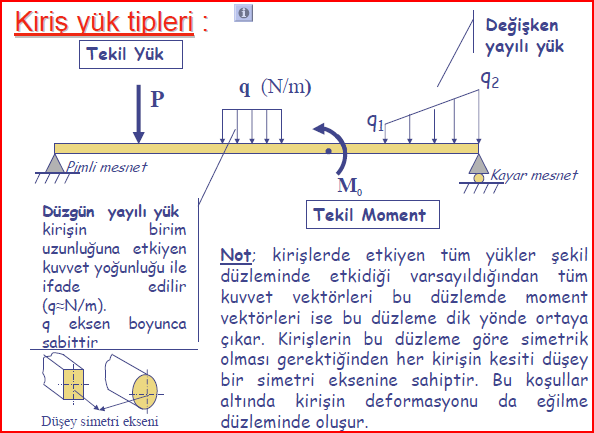 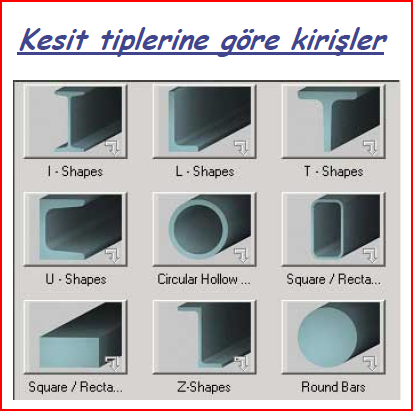 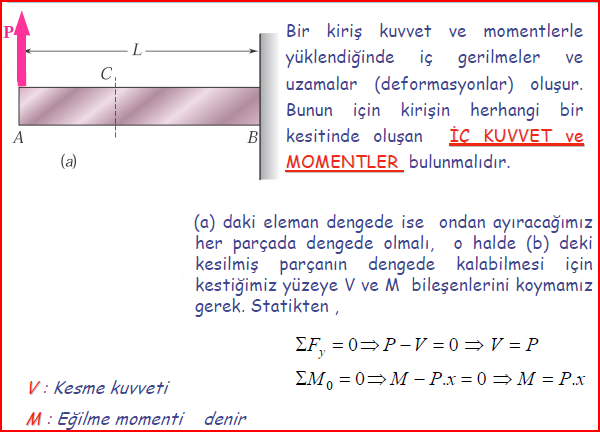 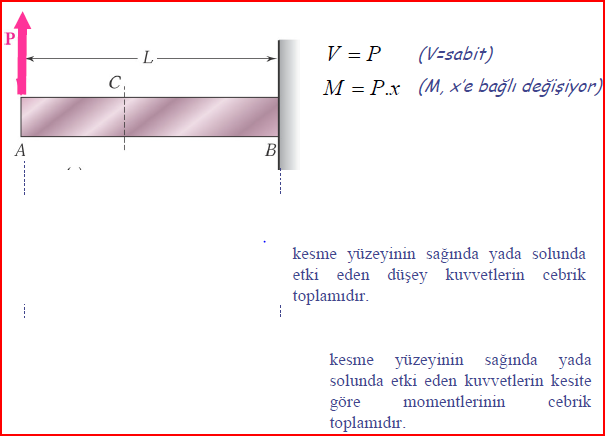 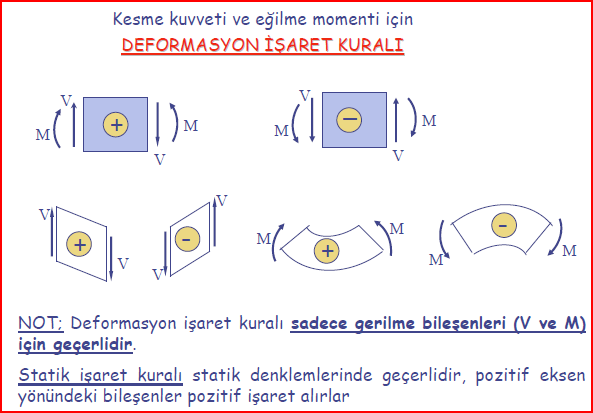 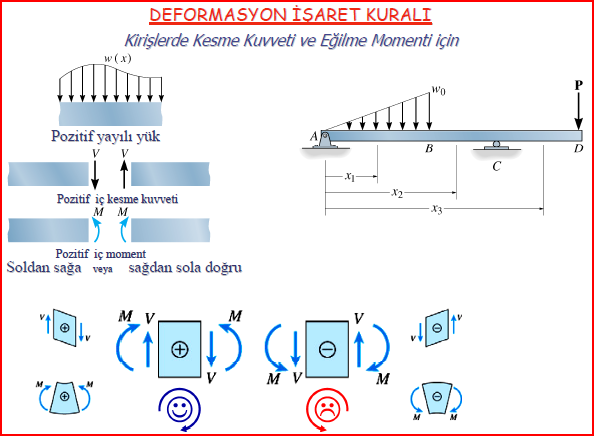 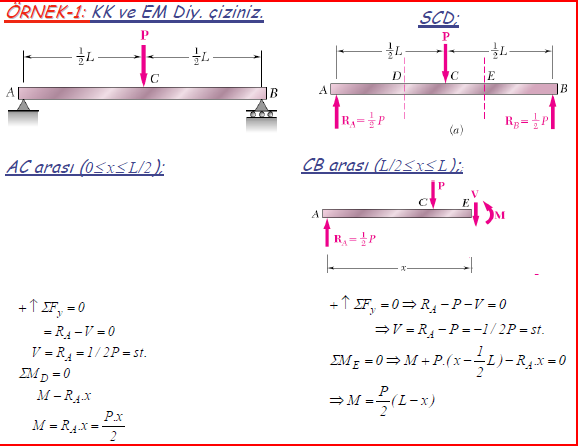 AE arası
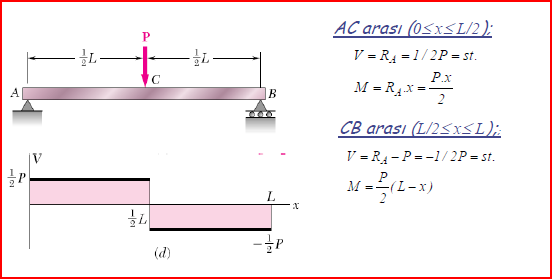 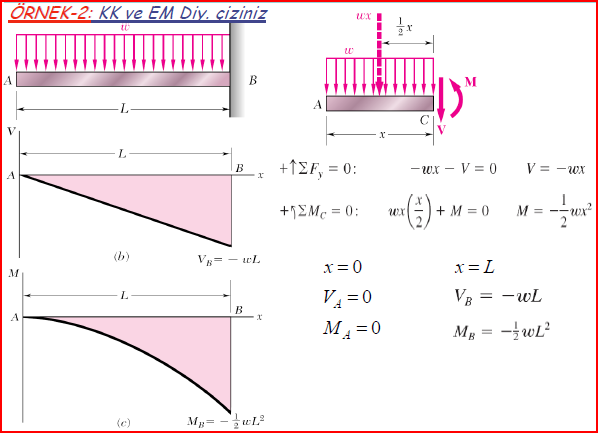 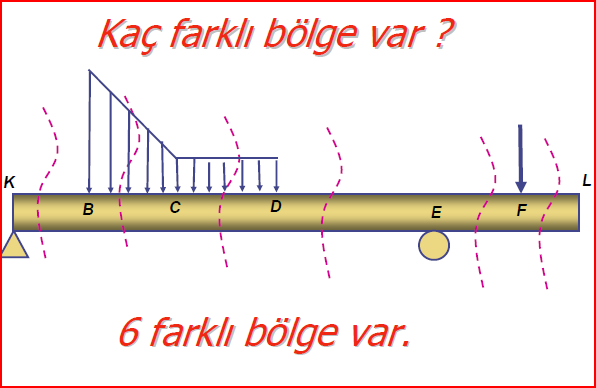 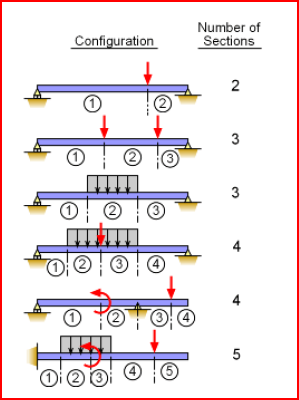 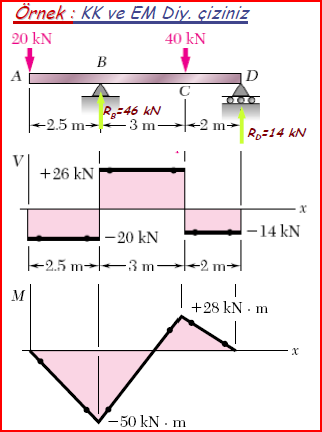 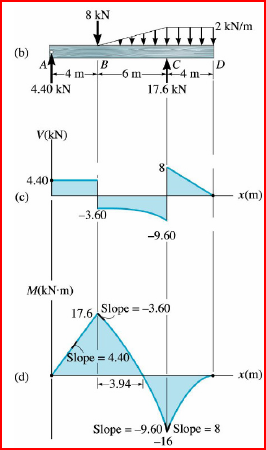 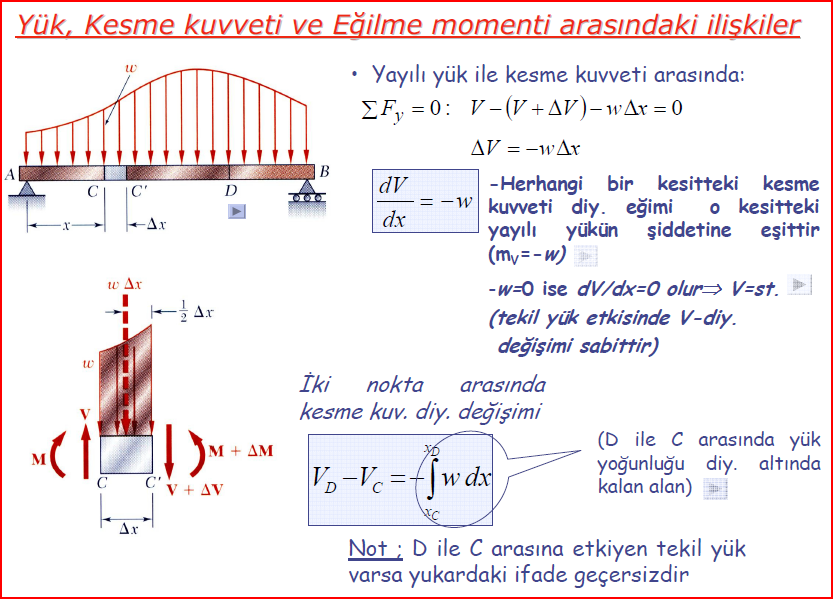 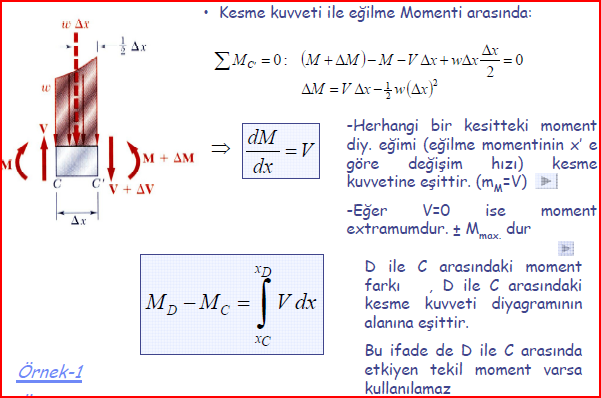 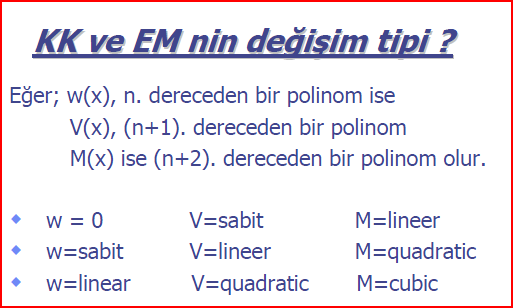 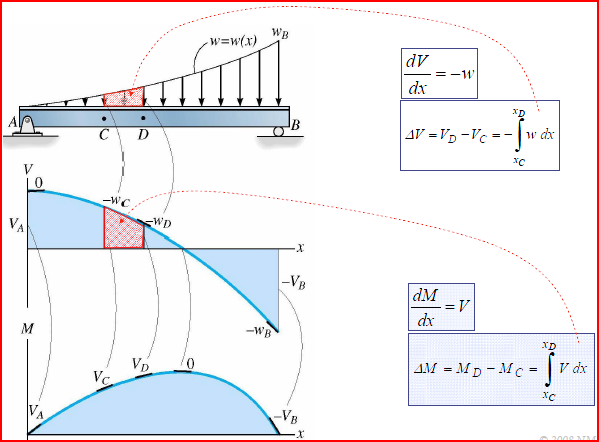 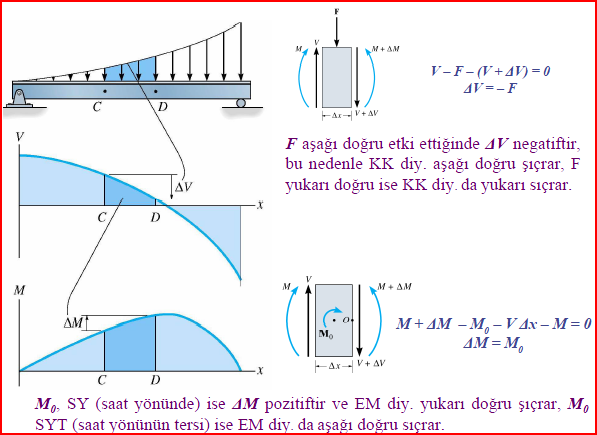 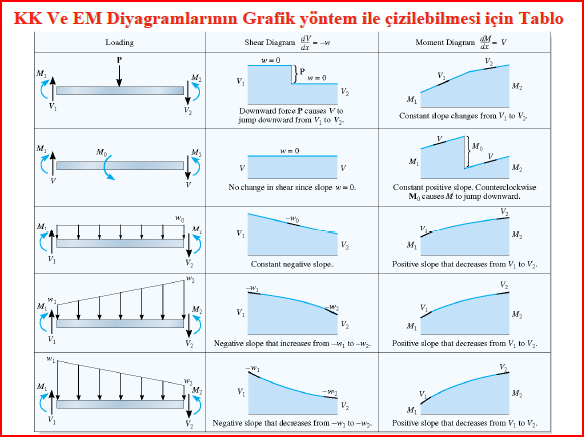 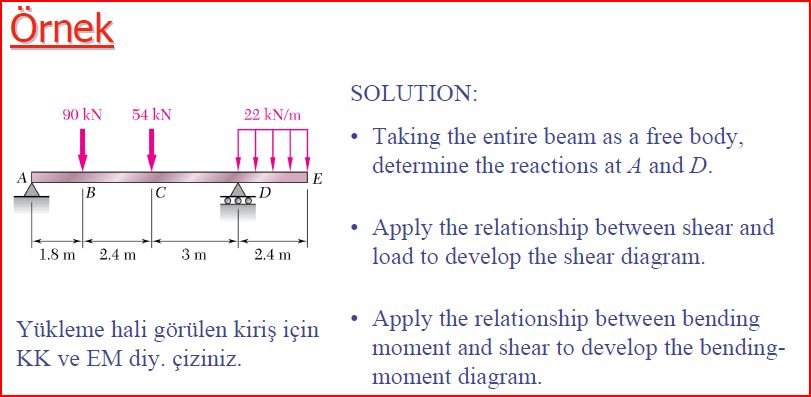 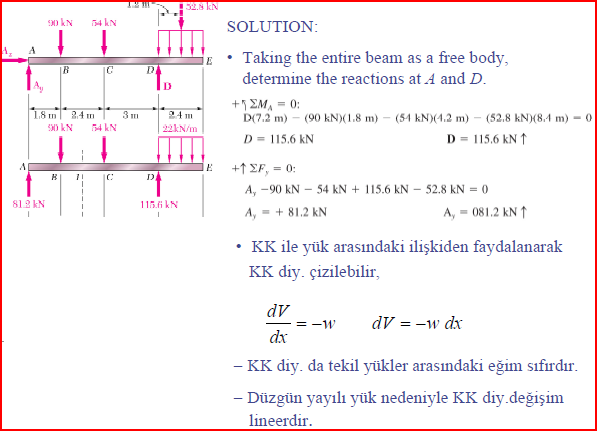 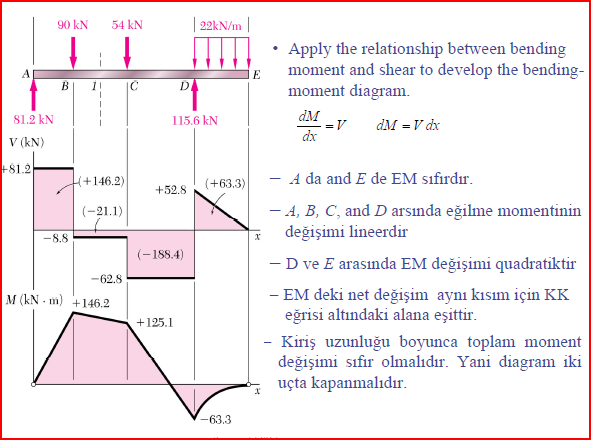 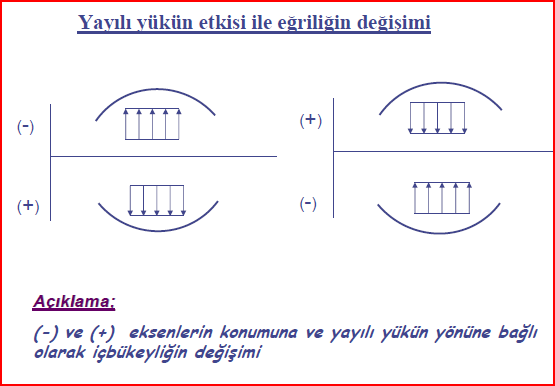 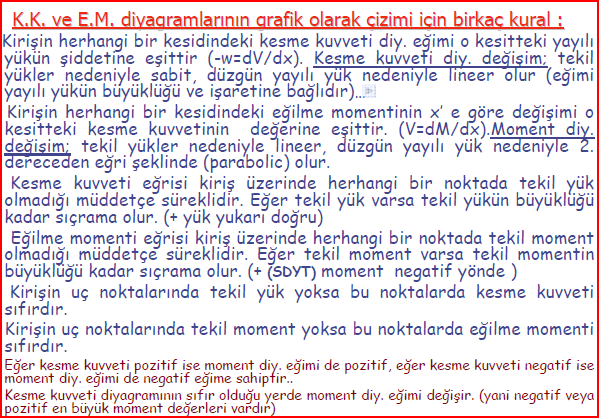 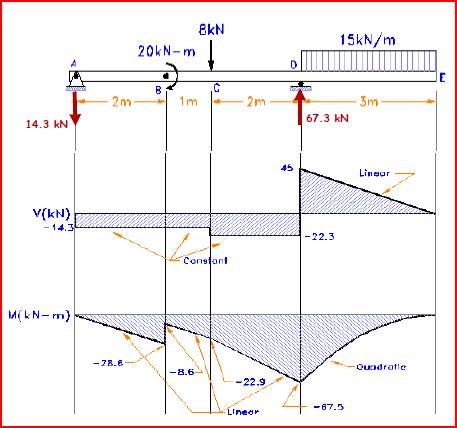